DE OVERLEGTAFEL
Deelnemers Overlegtafel Midden Holland
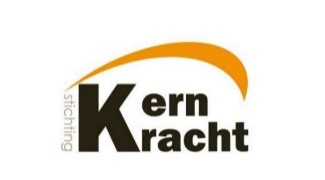 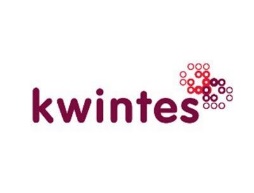 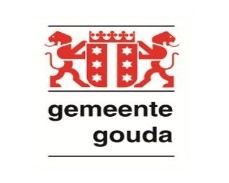 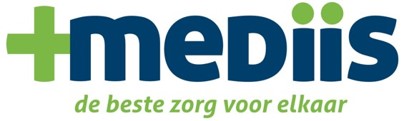 HOE GING HET OOK ALWEER?
Altijd antwoord op jouw ingebrachte casus
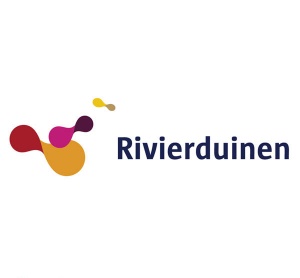 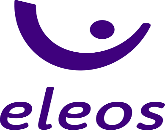 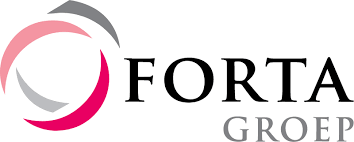 De cliënt is nog niet in zorg bij een GGZ-instelling en er is onduidelijkheid over waar de cliënt het best terecht kan;

De cliënt heeft de diagnostiek doorlopen en is niet passend bij de huidige instelling;

In de reguliere verwijsafspraak wordt tegen blokkades aangelopen; 

De cliënt wacht langer dan de treeknorm en heeft nog geen vastgestelde behandeldatum; 

Gedurende de behandeling is (enkel) de huidige instelling niet voldoende voor de vraag van de cliënt.
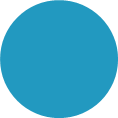 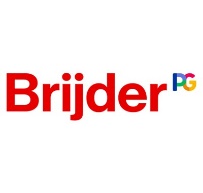 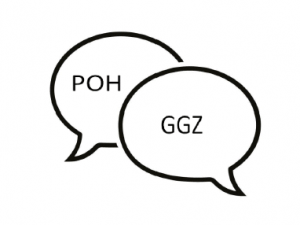 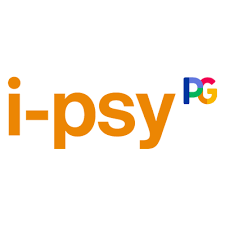 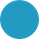 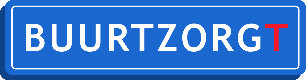 Passend aanbod bij de hulpvraag van je cliënt
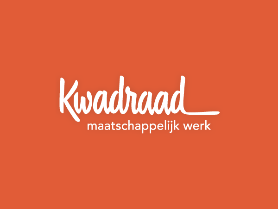 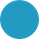 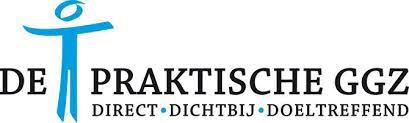 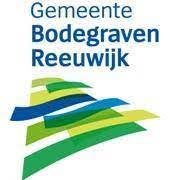 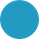 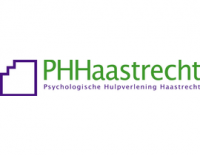 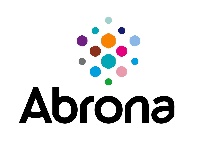 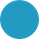 Samenwerken met je ketenpartners
Periode 29 mrt 2022 tot en met 28 mrt 2023. 
Besproken 114 casussen
51 casussen ingebracht door Huisarts/POHGGZ 

Opgepakt door:
HEB JIJ EEN CASUS?
1
Contact!
José Oostendorp j.oostendorp@mediis.nl"
Maak gebruik van elkaars kennis en kunde
2
Vul in!
Vul het aanmeldformulier in op https://www.mediis.nl/voor-zorgverleners/aanmelden-overlegtafel-ggz-18
3
Vertel!
Elke dinsdag digitaal van 10:00 – 10:30
Beter zicht op 
expertise van je 
collega’s